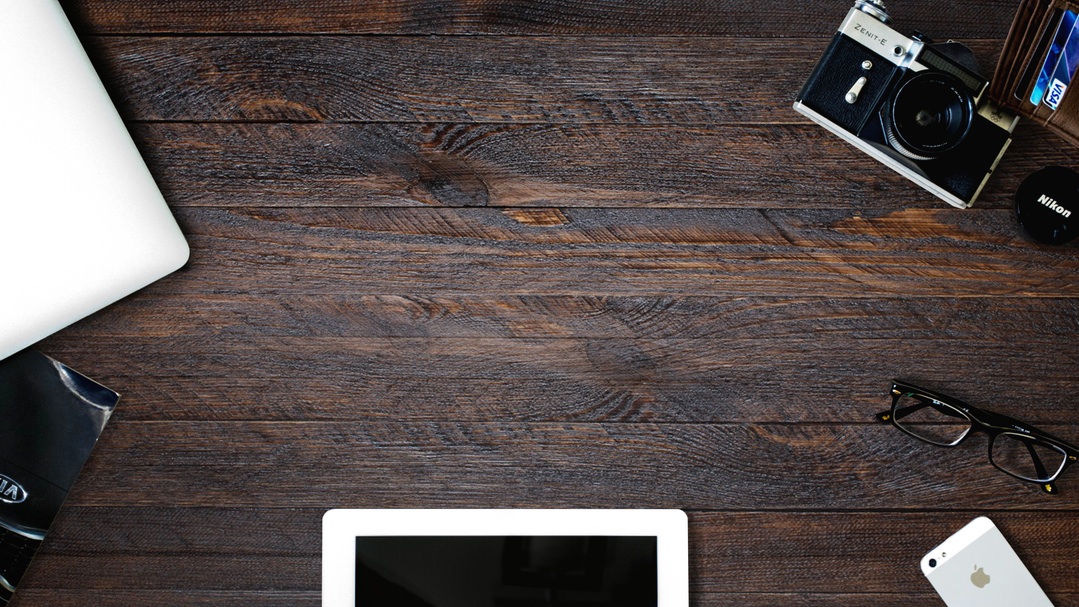 TITLE
NAME
AFFILIATION
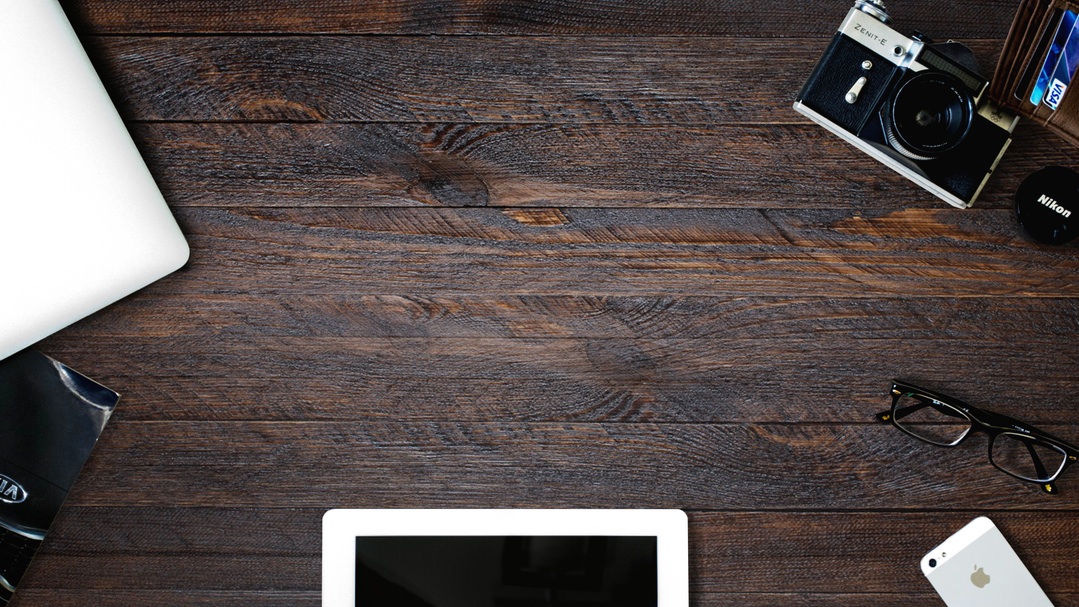 CONTENTS
Part A
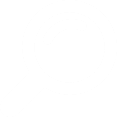 Subtitle
Part B
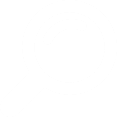 Subtitle
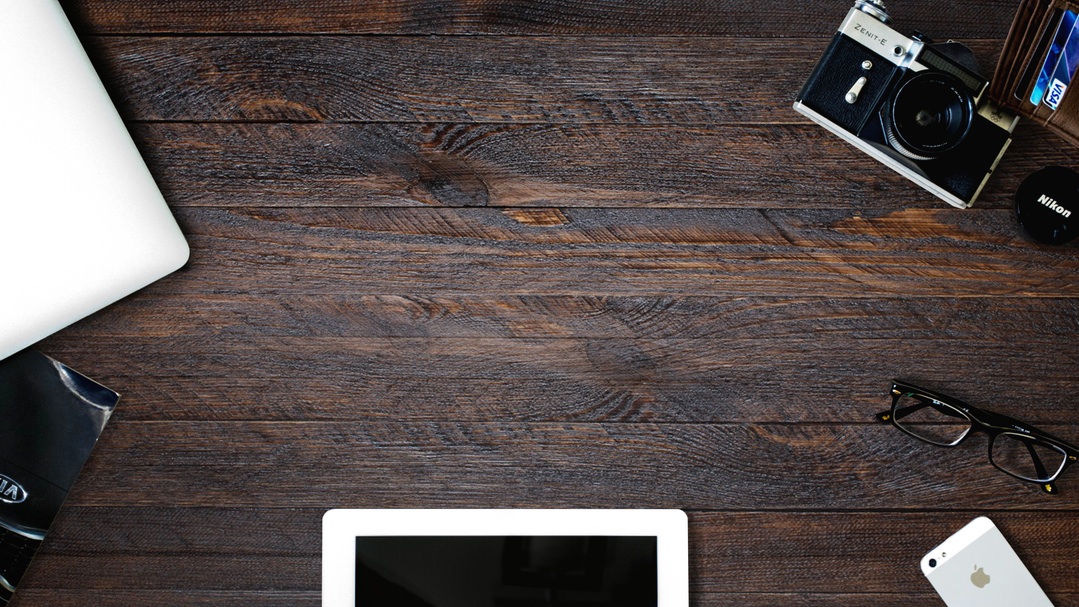 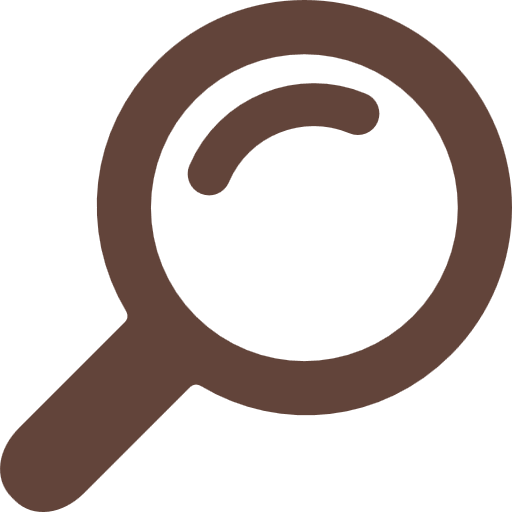 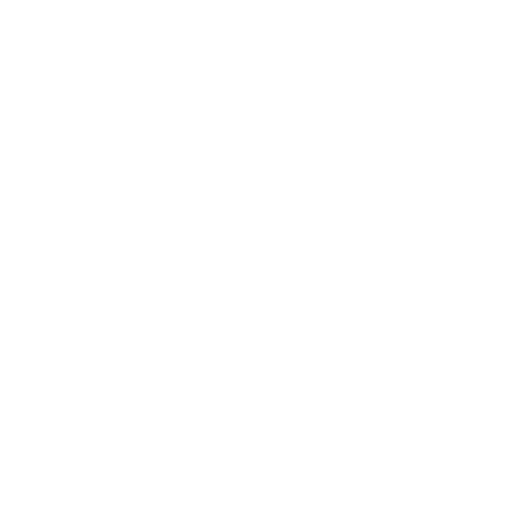 Part A
Subtitle
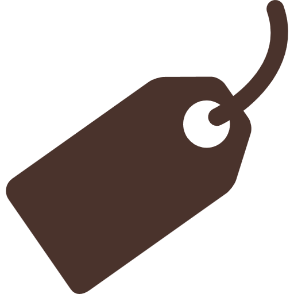 Part A
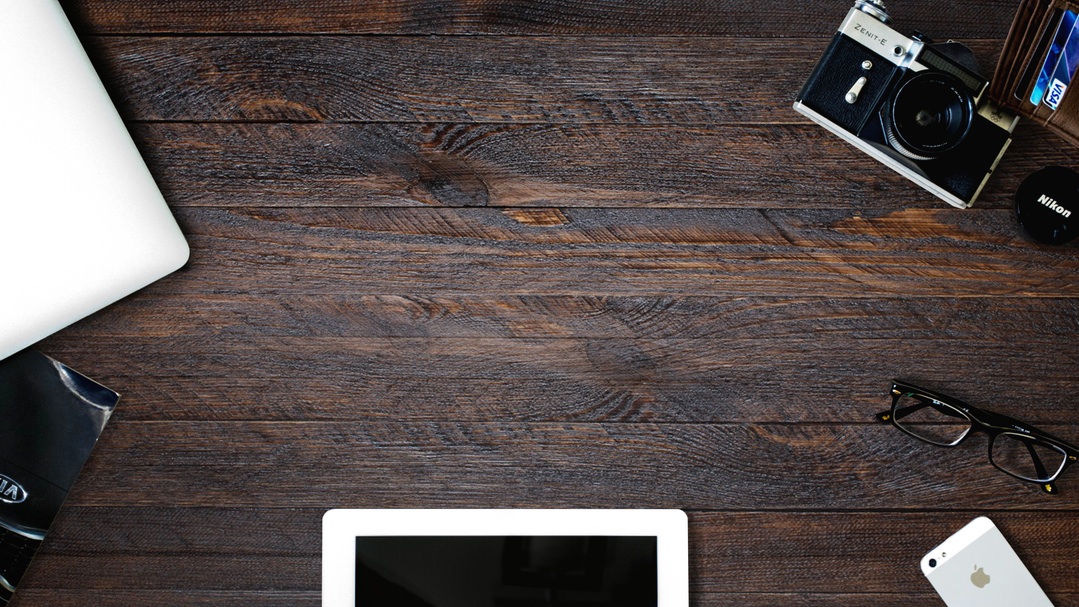 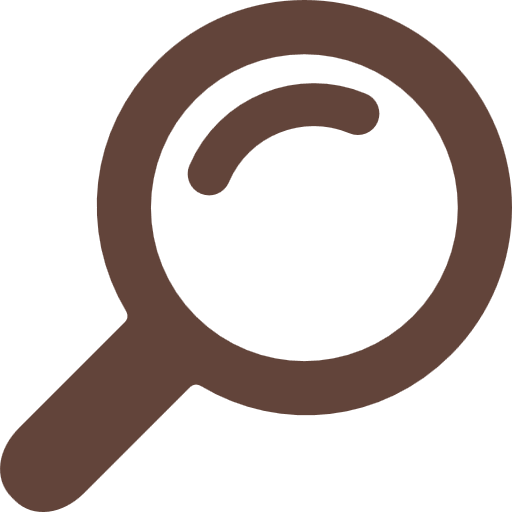 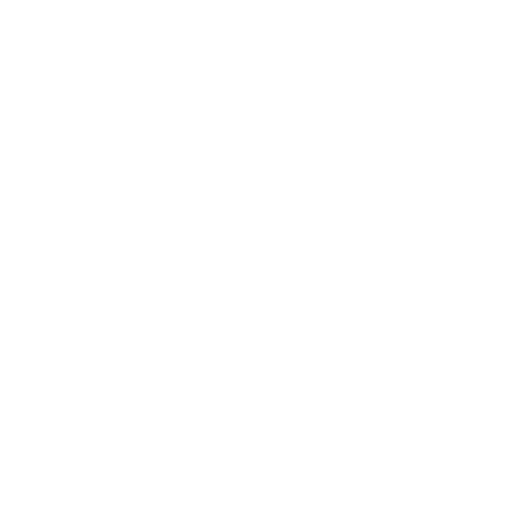 Part B
Subtitle
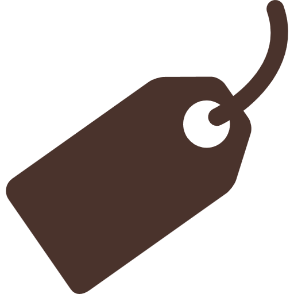 Part B